Mats are NOT SEASONAL

Selling the Solution…One Step at a Time
AGENDA
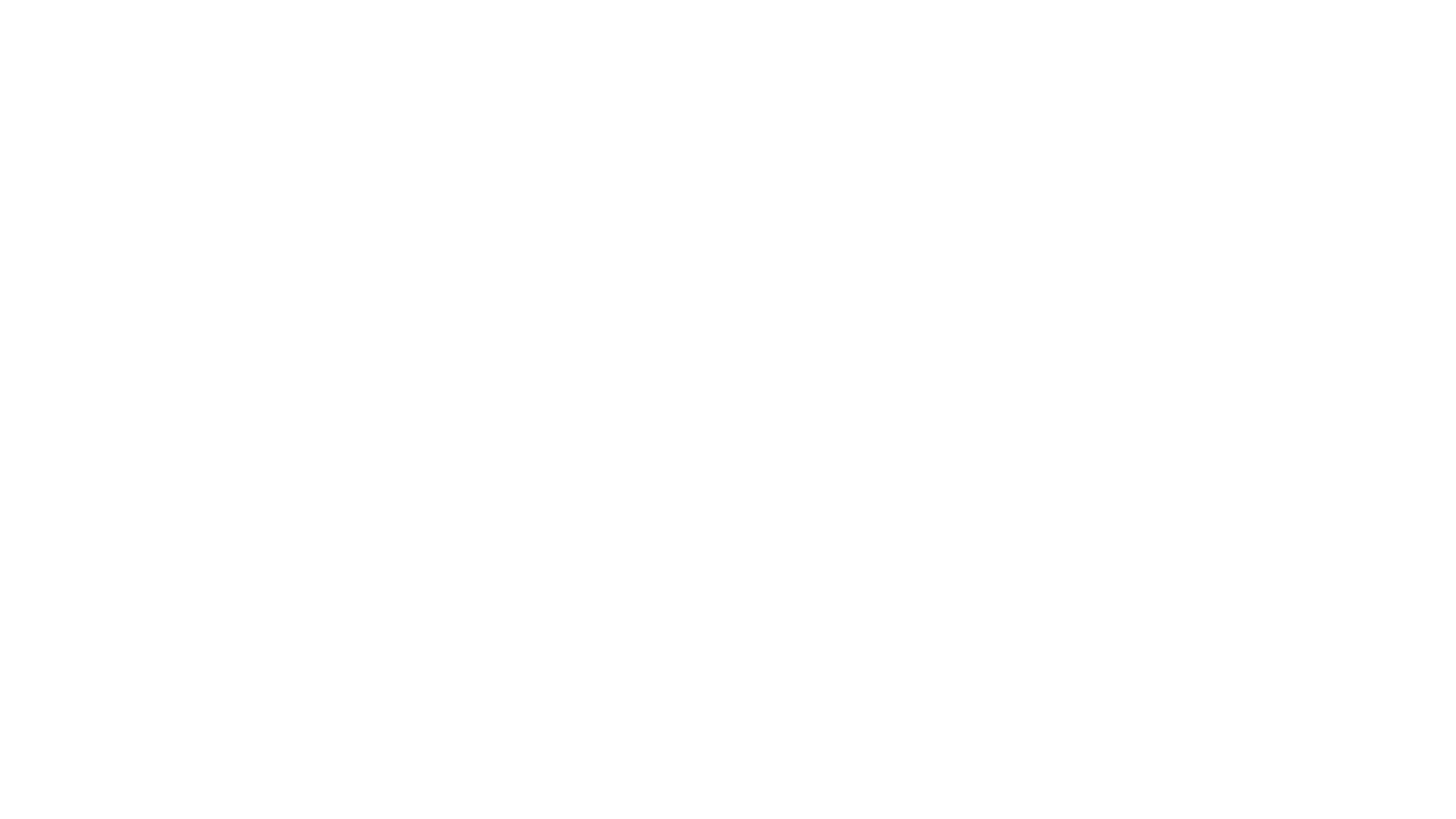 We make and manufacture custom floor mats for commercial entrances and industrial work environments. We offer our customers a wide selection of colors, textures, thicknesses, sizes, borders, and backing options to select the best mat for their entrance or work environment.

Our product selection offering:
Outdoor mats
Indoor mats 
Logo/image mats
Ergonomic Safety/anti-fatigue mats
Food Service Mats
Why Choose Crown Mats
Where do mats go?
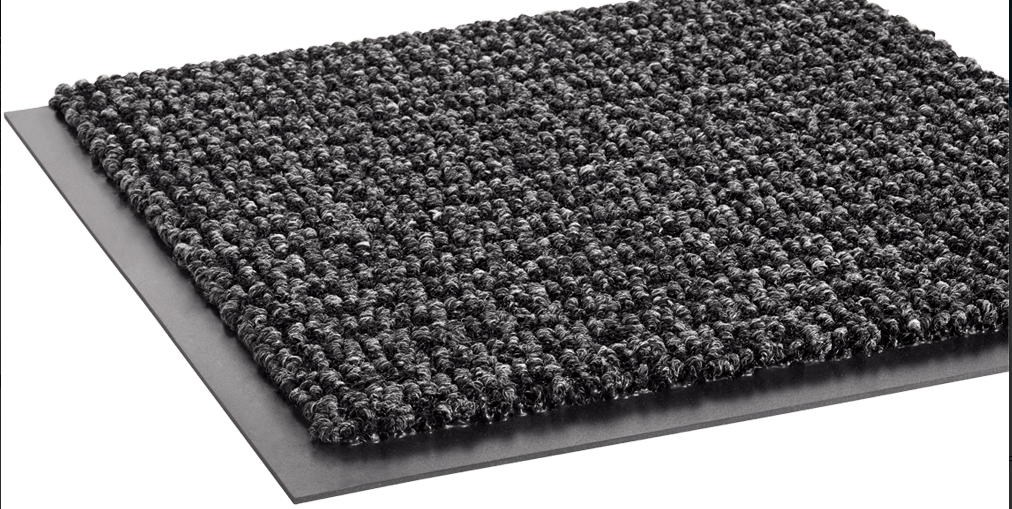 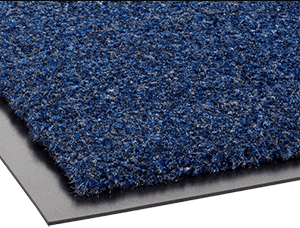 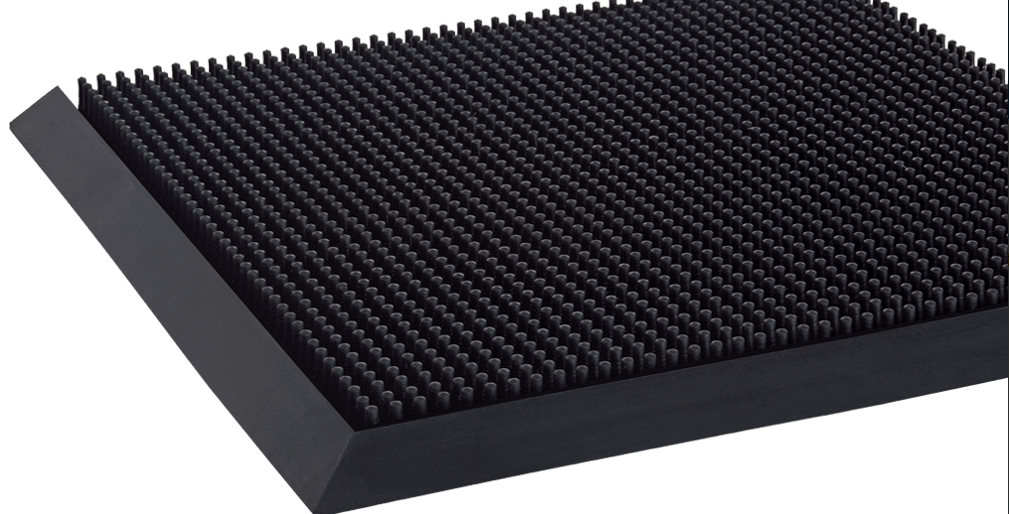 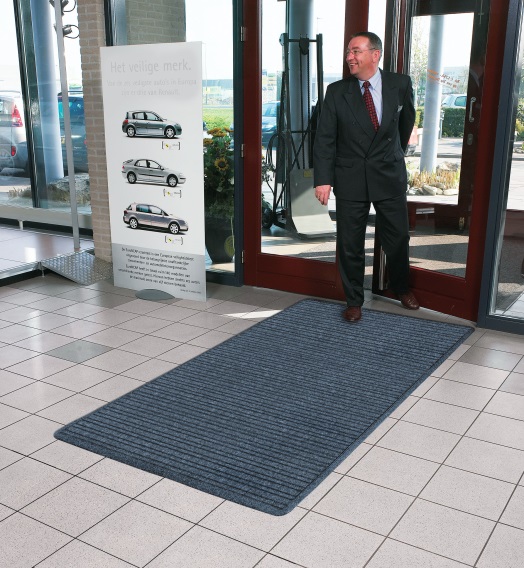 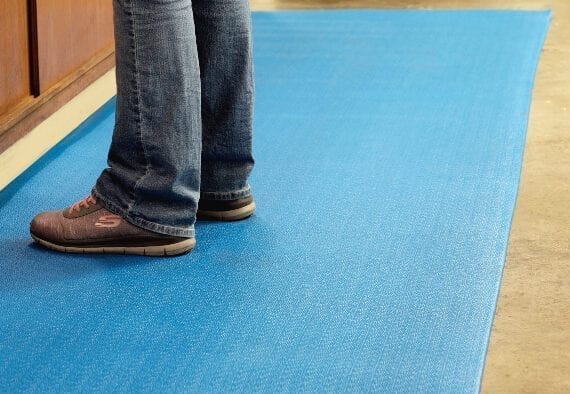 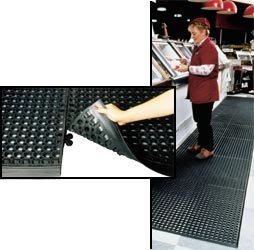 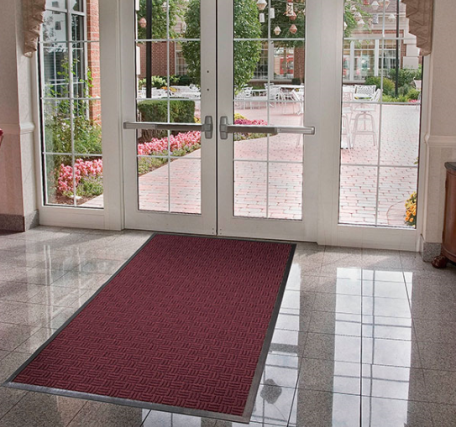 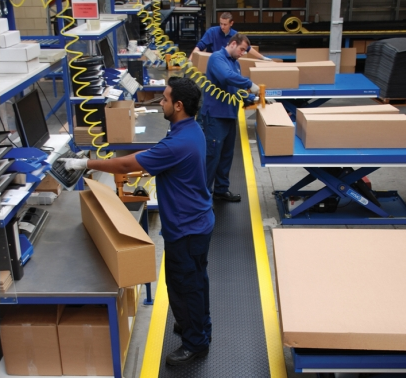 EVERYWHERE
CROWN HERITAGE
1961   Relocated to present facility in Fremont, Ohio
1963   Invented first vinyl backed carpet mat and vinyl foam anti-fatigue mat
1994   Expanded carpet operations to Canada 
    Mat Tech – Granby, Quebec
1999   Awarded patent for industry leading foam technology – Zedlan® Foam
2009	  Named Ohio’s “Exporter of the Year” for small and medium-sized businesses
2012   Welcomes new ownership – Desco Capital
2019   Awarded NFSI certification for Thermo-Grip™ backing technology
Benefits of Floor Matting:
IMAGE OR GRAPHIC
90% of all dust & dirt is tracked into a facility from people walking through the front door
Tracked in dirt permanently scars wood floors and tile, and stains carpet
Soils that are not captured and retained can become  airborne, effecting IAQ ( Indoor Air Quality )
Soils accumulate most frequently within the first 10-20  feet of an entrance
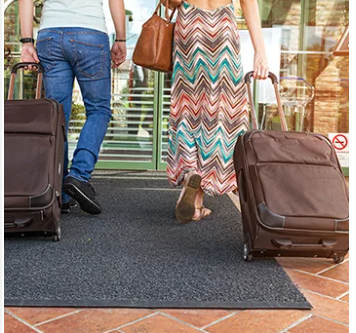 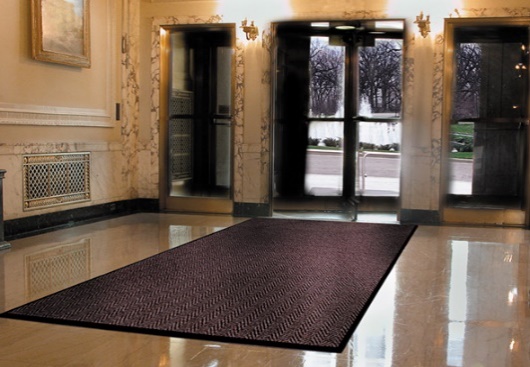 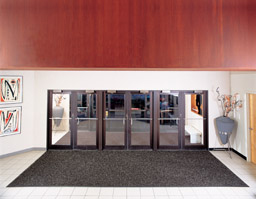 How to select Entrance MatsWe recommend conducting an internal audit of the facility climate environment and foot traffic volume for visitors and employees.
Questions to ask:
1. What is your facility climate environment? 
2. How many entrances does a facility have?
3. What is your daily expected foot traffic?
Light Traffic – Under 125 people
Medium Traffic – Up to 500 people
High Traffic – 1,500 People or more
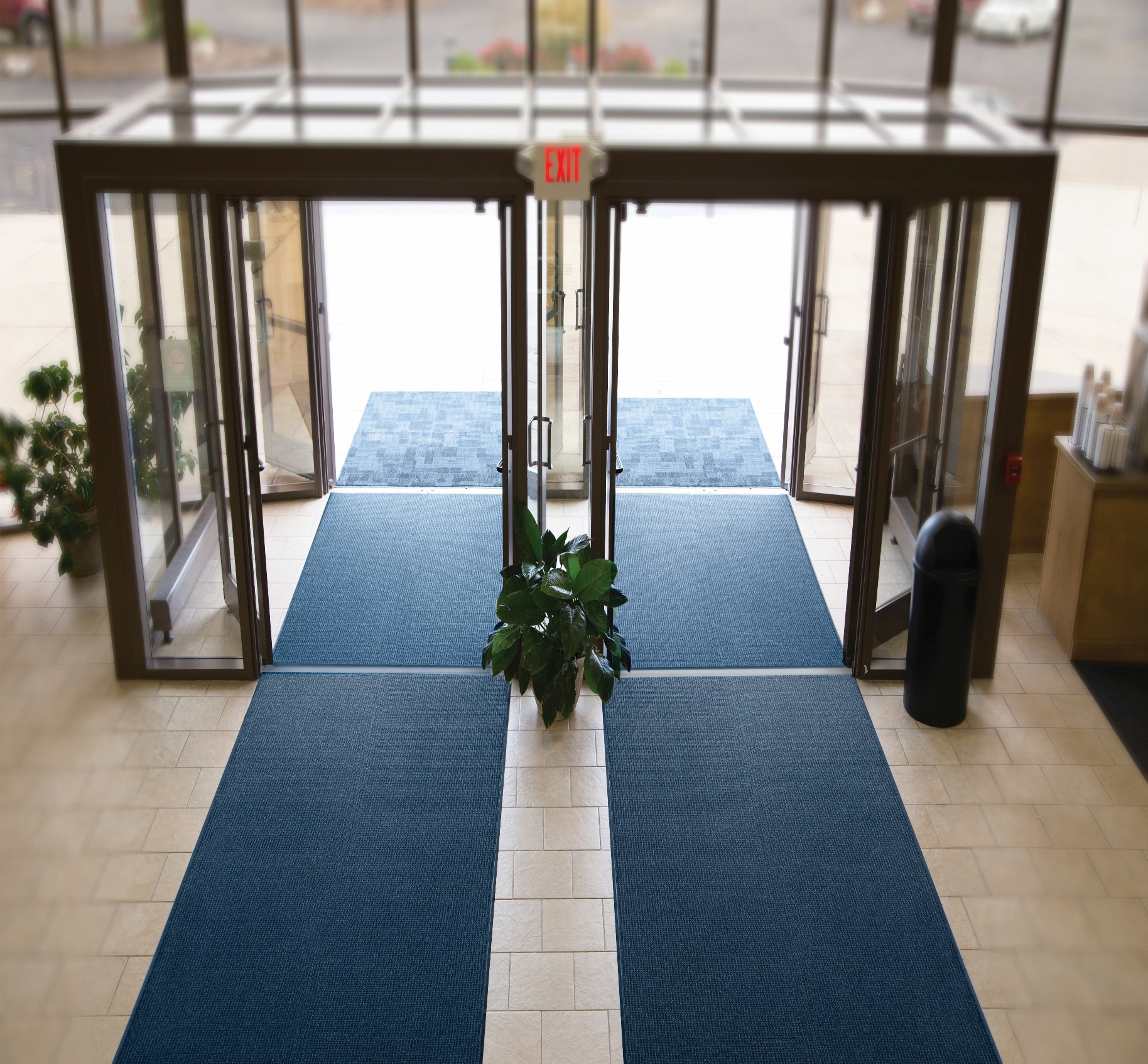 Fact: 90% of all dust & dirt is tracked into a facility from people walking through the front door! Stop the spread of germs and allergens with entrance mats.
TYPES OF ENTRANCE MATTING
SCRAPER MAT: Designed with an abrasive top surface to assist with the removal of dirt and debris from the bottom of shoes. Best placed outdoors or in between Vistula doorways. 
SCRAPER & WIPER MAT: Designed with an abrasive top surface that scrapes dirt and removes moisture from the bottom of shoes.
WIPER MAT: Designed to remove moisture and trap fine dirt tracked into buildings from shoes. Wiper Mats are a must in every building to keep floors safer and clean.
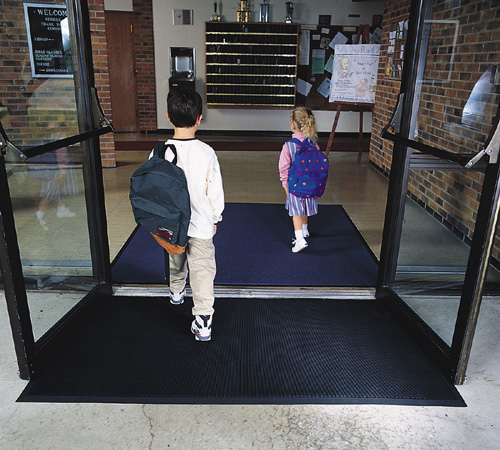 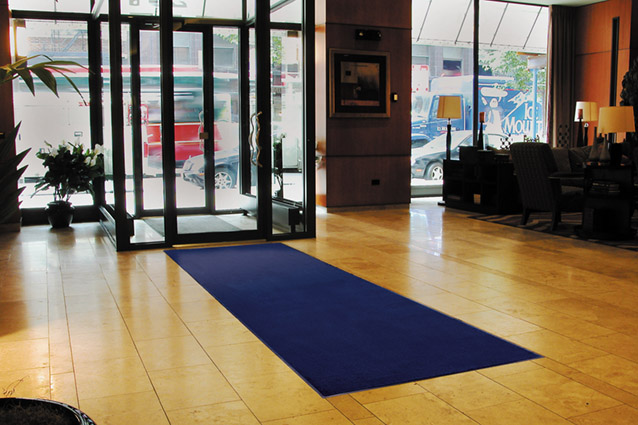 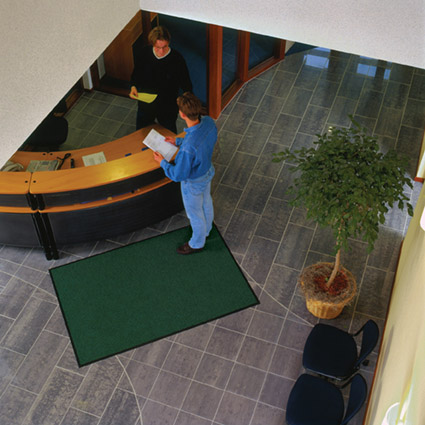 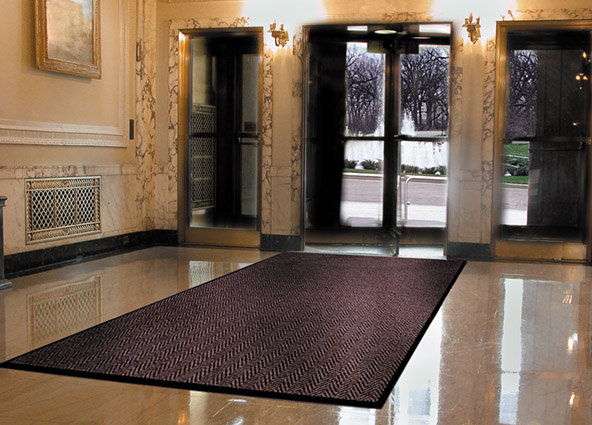 Outdoor Mats
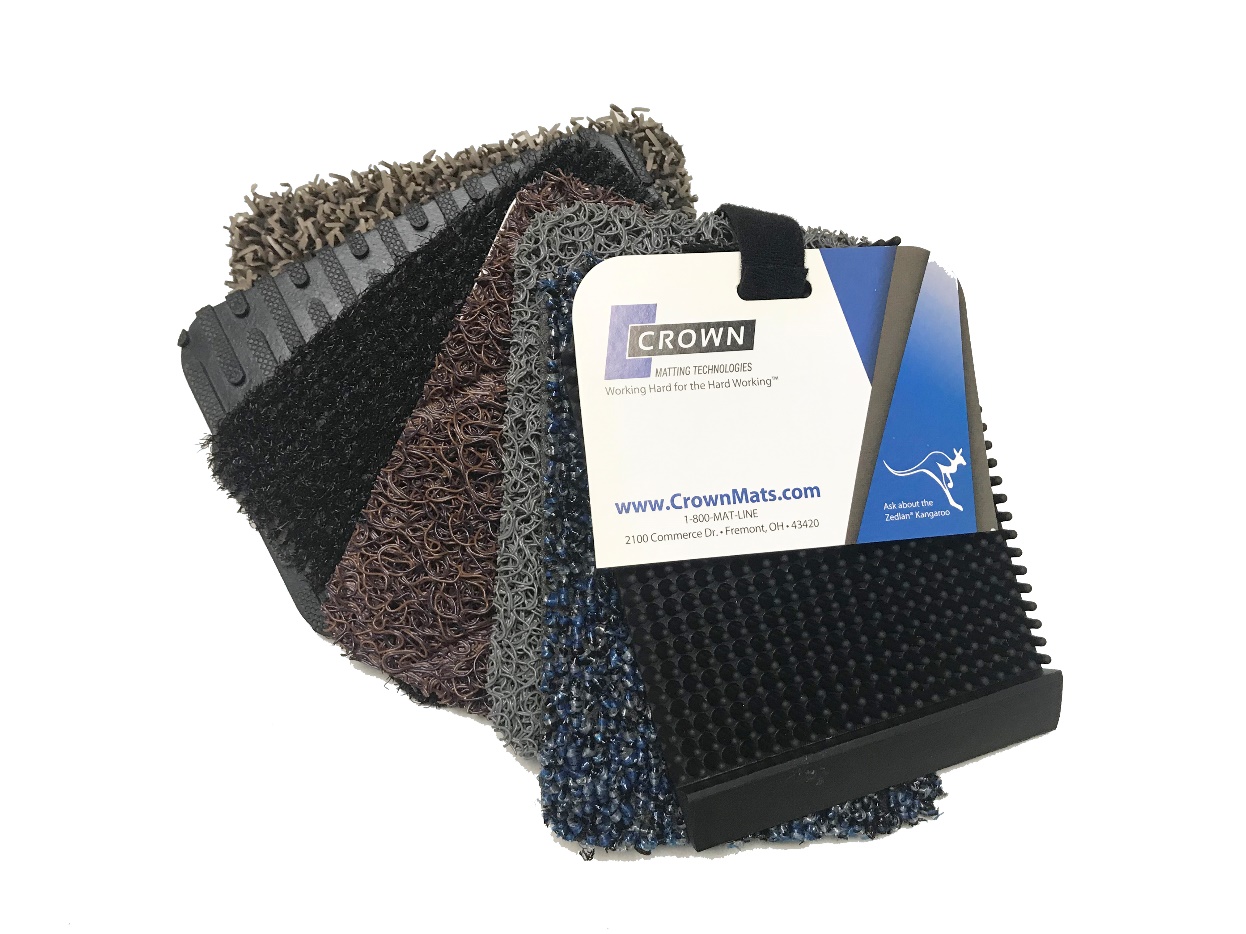 Light Traffic – Under 125 people
Crown-Tred™ #145
Spaghetti Mat™ #130/131
Medium Traffic – Up to 500 people
Jasper #175
Mat-A-Dor™ #100
Diamond-Deluxe™ Duet #125/126
Heavy Traffic – Up to 1,500 people
Commercial Clean Machine® #110
Request an Outdoor sample chain set at sales@crownmats.com.
Indoor MatsNEW! ThermoGrip™ Backing
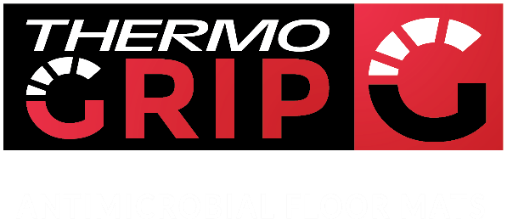 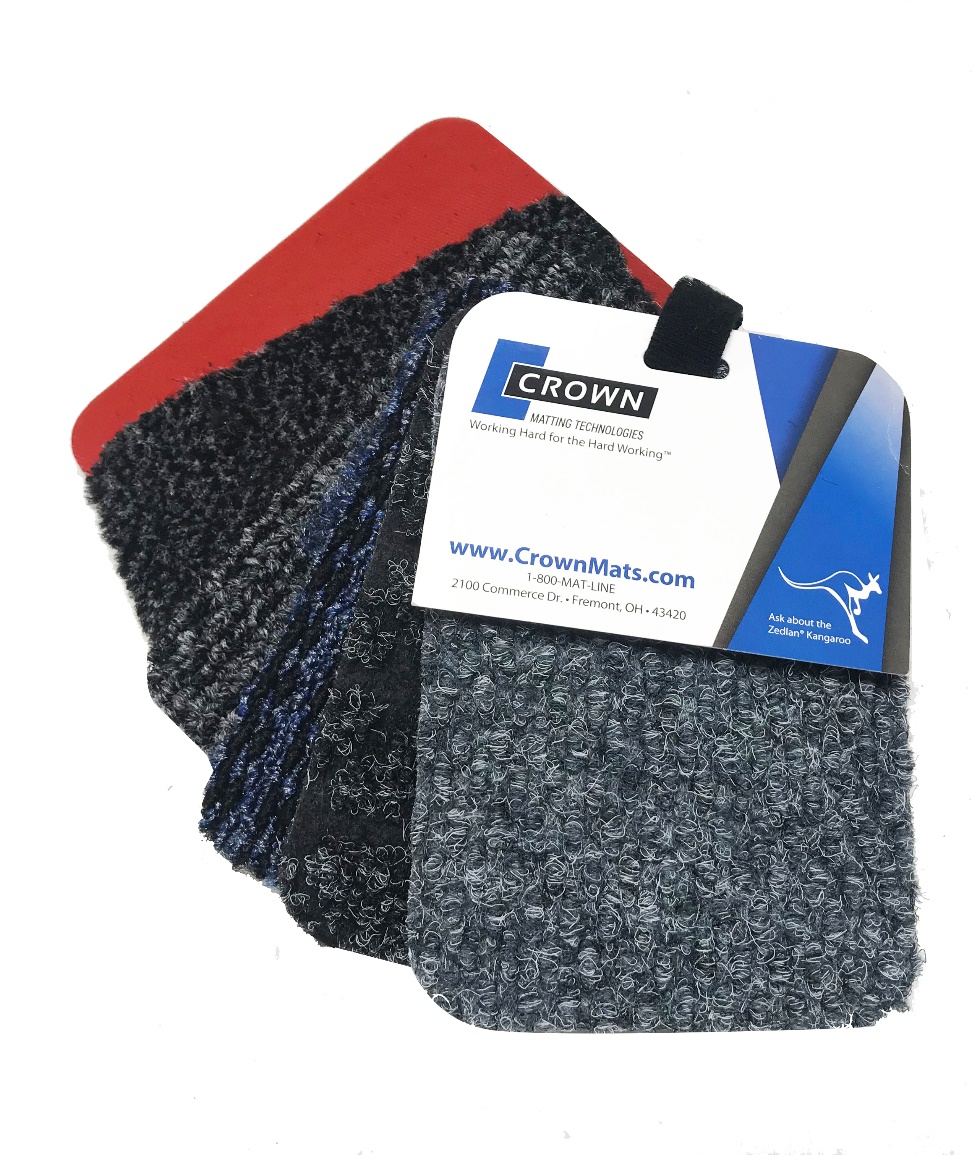 Medium Traffic – Up to 500 people
Oxford™ Elite #265 
Oxford™ #360 
Heavy Traffic – Up to 1,500 people
#228 Marathon™ 
#225 Tire-Track™ 
Oxford™ #360 
Dust-Star™ #350
Benefits:
NFSI Certified
Product upgrade with NO change in price
Strongest backing, holds up in harsh weather conditions—crack resistant
Best option for high traffic areas
Made with BactiStop—Antimicrobial agent that prevents the development of germs and mold underneath your entrance mat
Request a ThermoGrip sample chain set at sales@crownmats.com.
Most Common Indoor Mats
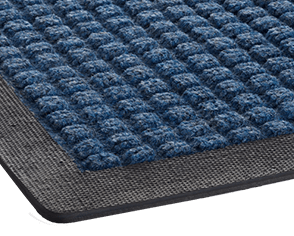 Super Soaker: SCRAPER/WIPER | MEDIUM TRAFFIC
Super-Soaker is our most popular wiper/scraper for demanding environments. Superior design traps dirt in the grooves of the mat and extends the life of your flooring investment. Fibers designed to retain water and reduces hazardous floor conditions. As a Performance Collection mat, this premium product will hold pounds of dirt and continue to wipe moisture from shoes.
Non-skid nib backing will effectively grip mat to the floor
Crush-proof waffle pattern will scrape shoes and hold dirt beneath shoe level while wiping moisture
Will scrape shoes and hold dirt beneath shoe level while wiping moisture
Rubber or fabric border available
Rely-On Olefin: WIPER | LIGHT TRAFFIC FEATURES
Rely-On Olefin is our economical wiper mat available in a wide array of colors to match most décors. As a wiper, Rely-On Olefin plays a major role in the retention of water and fine dust so fewer contaminants enter the building. It helps protect floors with vinyl backing moisture barriers. Affordable solution for small commercial locations.
Holds up to 1 gallon of water per square yard
The small profile fits under most doors
A wide selection of attractive colors that resist fading, staining, mold, and mildew
Holds up to 1 gallon of water per square yard
The small profile fits under most doors
A wide selection of attractive colors that resist fading, staining, mold, and mildew
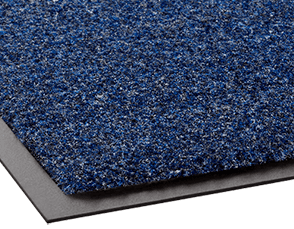 Image Mats
Light Traffic – Up to 150 people
Flocked Mat #010 
Embossed Anti-Fatigue Mat #050 

Medium Traffic – Up to 500 people
Crown-Tred™ Printed #40
Super-Soaker™ Inlay
Jet-Print  #30

Heavy Traffic – Up to 1,500 people
HD Jet-Print™ Vinyl Backing #035
Super Berber Inlay  #065
Walk-N-Clean
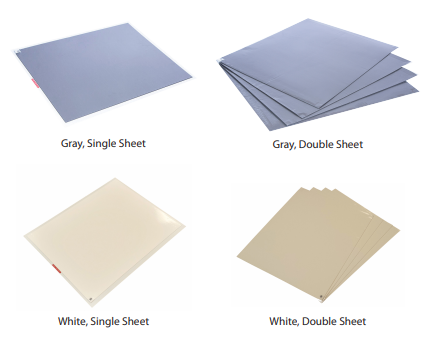 Two tray sizes available for your specific usage
31.5" x 25.5“
31.5" x 51“
60 shoe-cleaning sheets treated with an anti-microbial agent
Nontoxic refillable frame with a non-skid backing
Replacement pad size: 30" x 24“- case of 4
Contains 30% recycled materials
 Provides a light-duty solution for dry areas. e.g.: Laboratory, White room, Medical office, and Printing facility.
*FDA approved for direct food contact applications.*
DRY – Ergonomic/ Anti-Fatigue Mats
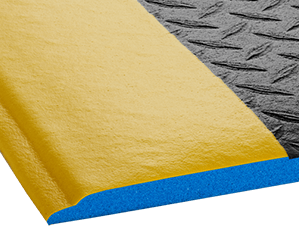 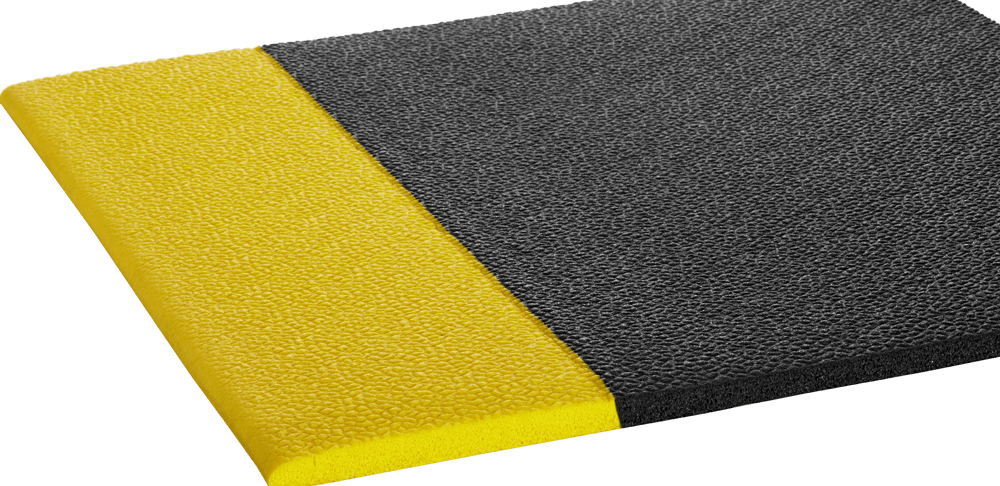 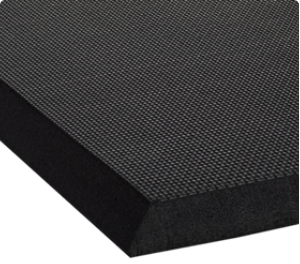 Foam mats
Wear-Bond™ Comfort-King™ #560/#562 
Tuff-Spun® #410 / #411 
Para-Mount™ #649 

Laminated mats
Workers-Delight™ Deck Plate #540/#550 
Industrial Deck Plate #505 
Workers-Delight Supreme #541

Rubber mats
Safety-Step™ - Solid #685 
Yoga-Flex  #695
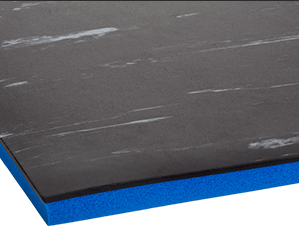 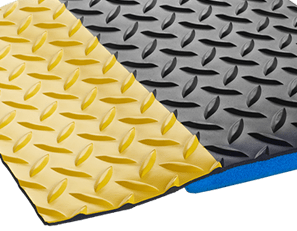 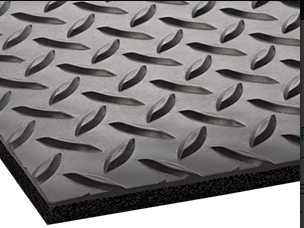 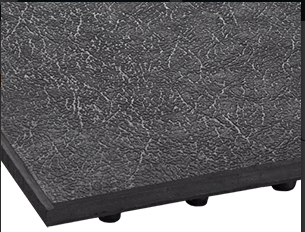 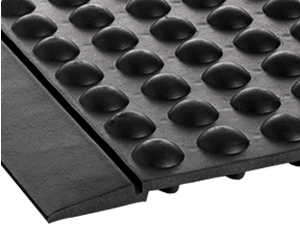 Wet -Anti-Fatigue Mats
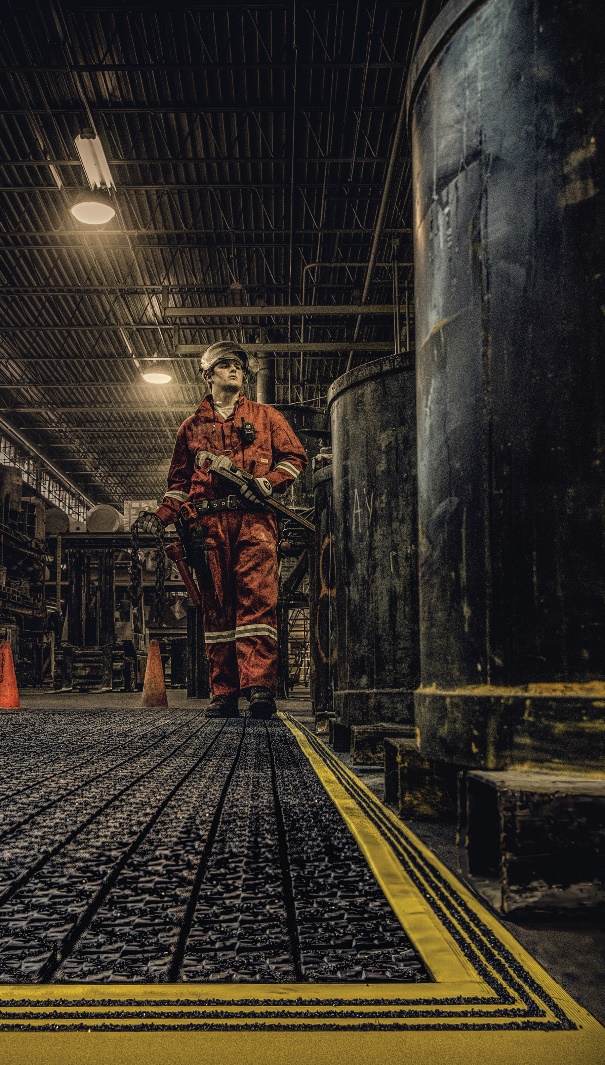 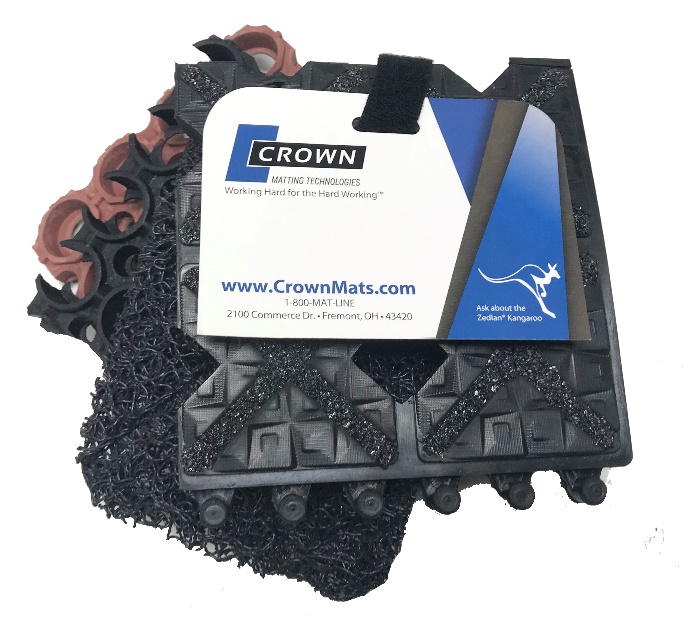 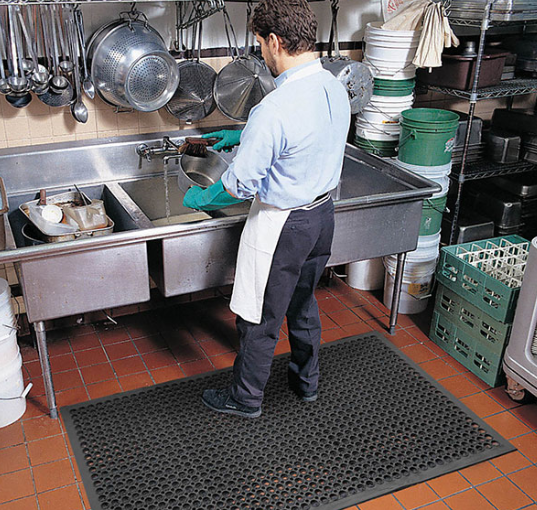 Wet Mats- Classic
Safewalk-Light™ 
Safe-Flow Plus™ 

Wet Mats- Preferred
Safewalk™

Wet/ Oily Mats- Premium Mats 
Ergo X-Treme™ 
Safety-Step™
Diamond-Deluxe™ with Grit-Safe™
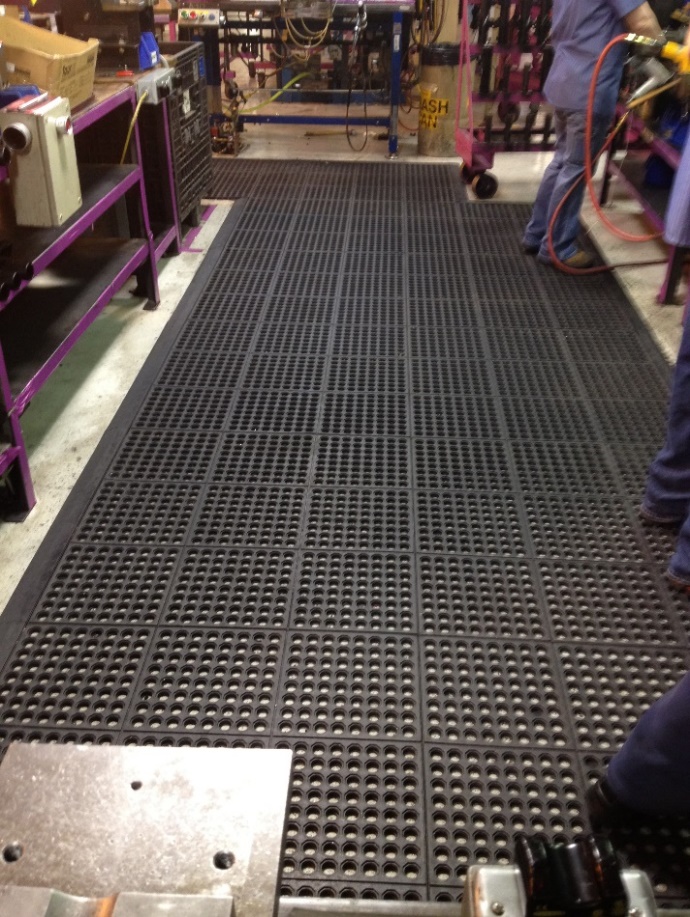 Who needs mats? Everyone
Go Beyond Purchasing!
Sell to:
Facilities & Operations Managers
Safety Managers
Human Resources
Building Service Contractors
Do a Facility Site Survey!
Not enough walk-off matting
No mats at all
Worn out- edging falling off, carpet crushed down
Spot Trip hazards – 
curling edges, rippling
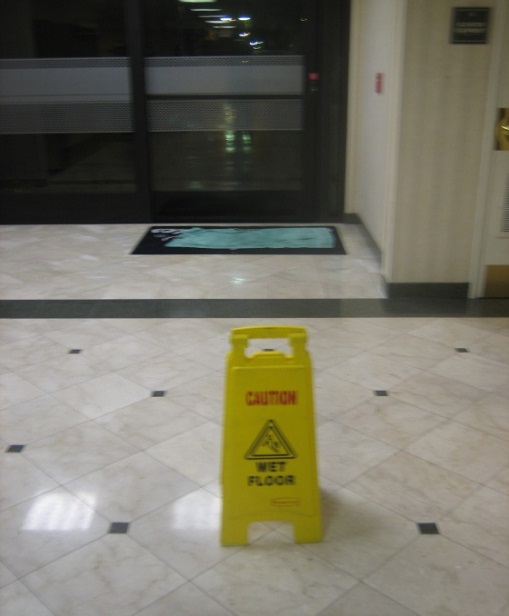 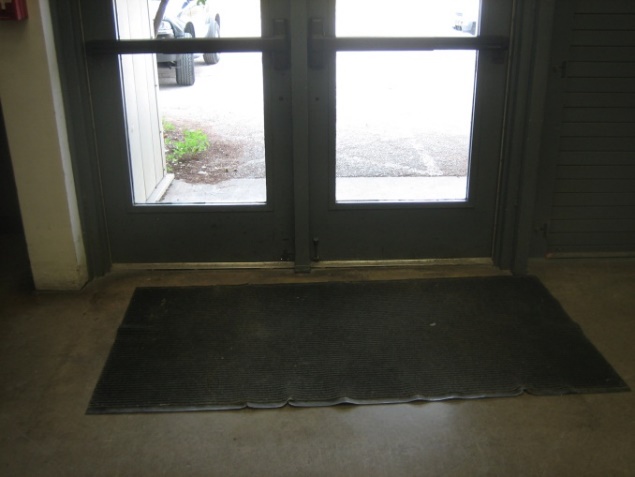 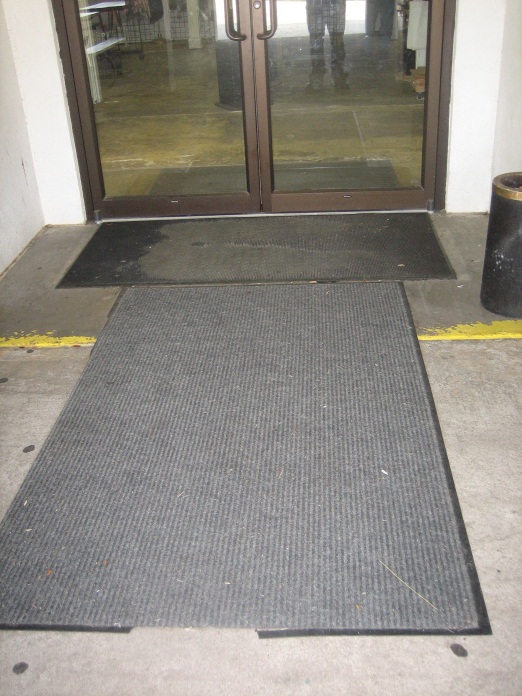 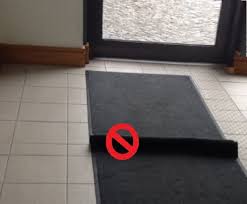 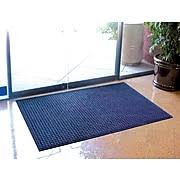 Questions to Ask:
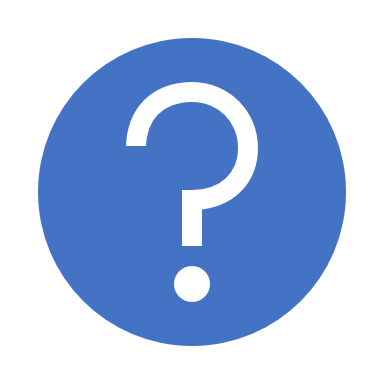 Is matting currently being used?
If so, where and what type?
Is the application a safety or maintenance issue? 
Are there any liquids or debris falling onto the floor?
Do you notice worn spots or stains on carpets or  flooring?
Digital Sales and Marketing Tools:
Go to www.CrownMats.com 
Scroll to the footer Resource Tools 
to download digital sales tools!
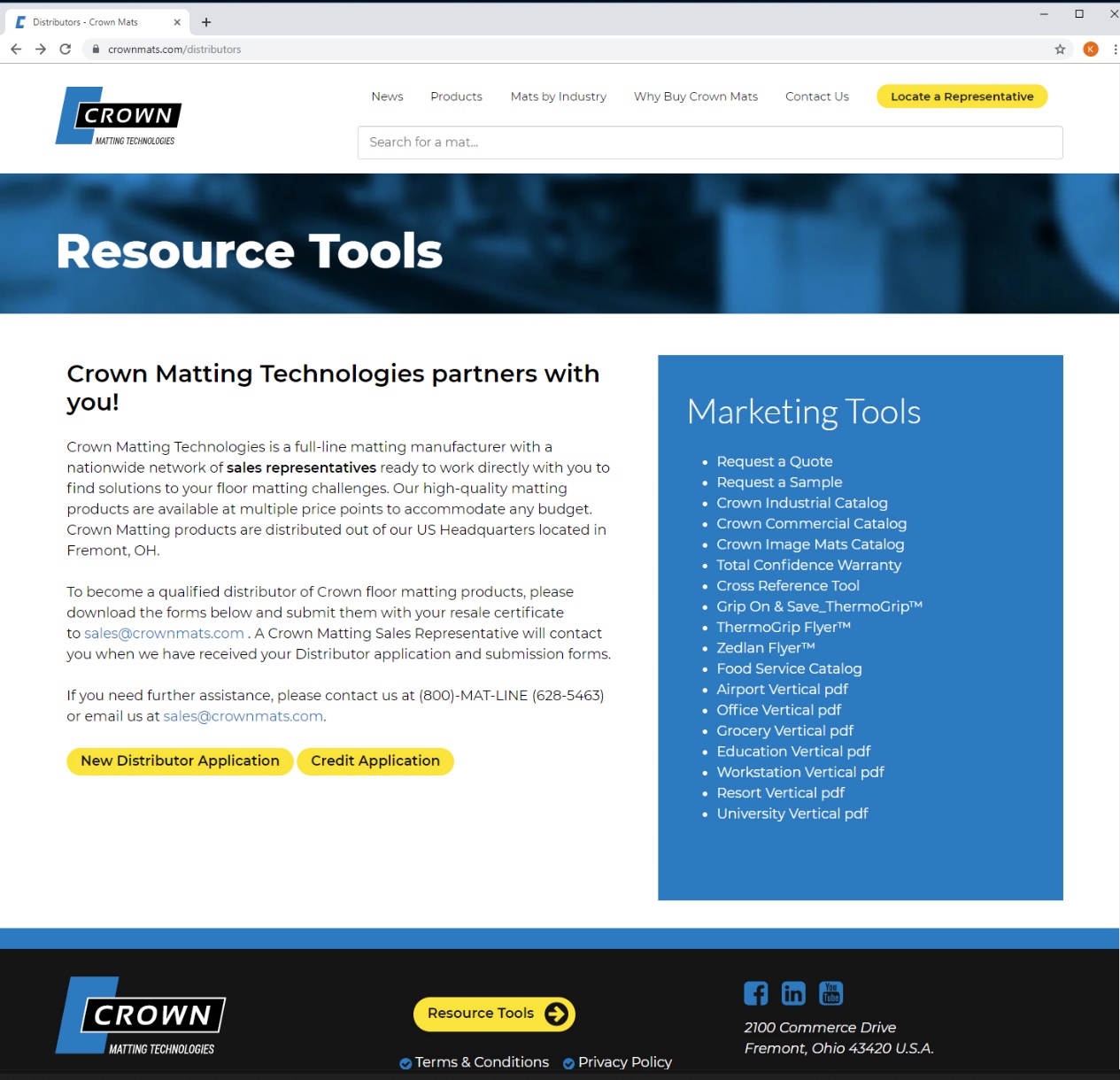 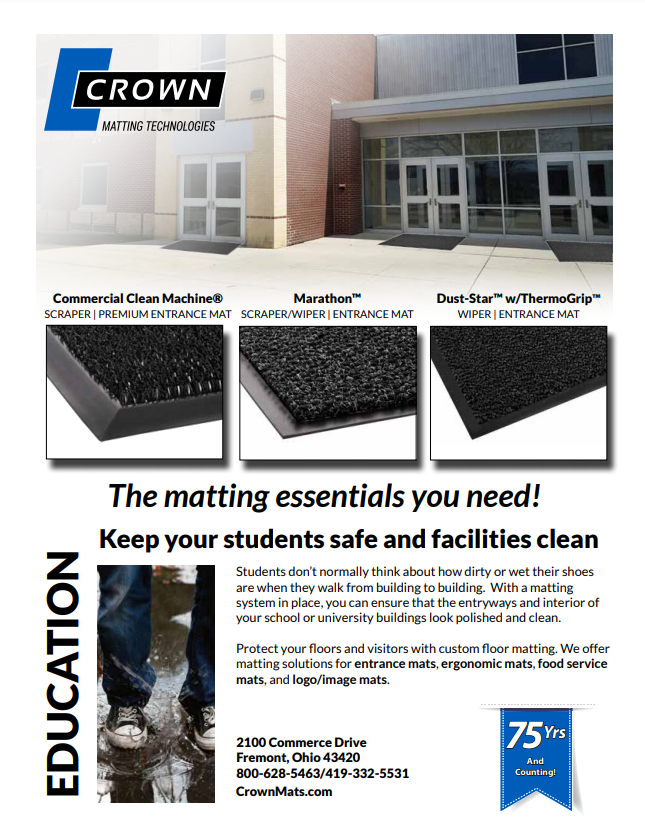 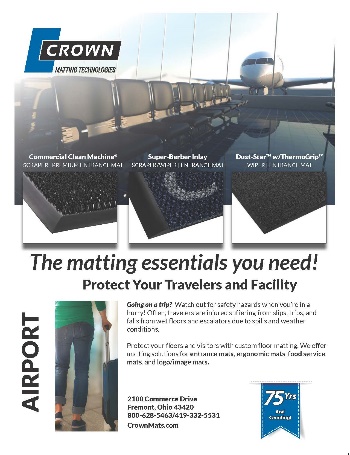 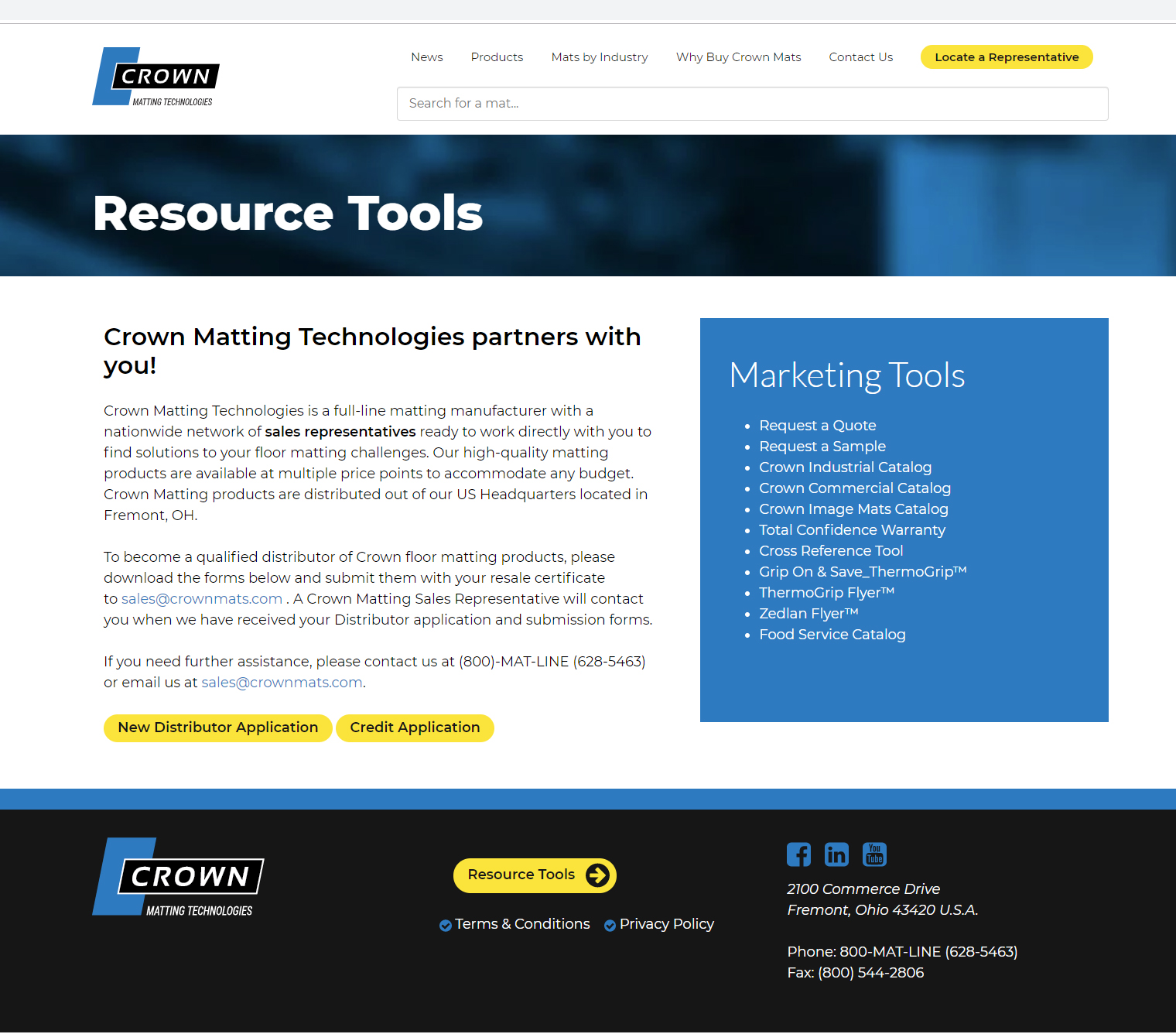 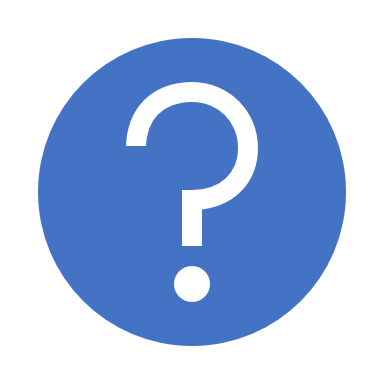 Any Questions?